House Bill 1105
Annual Compliance Reporting Requirements
A little bit of history…
General Assembly enacted several laws in 2011 designed to ensure government funds were going to people who were legally in the U.S. and businesses that only hire people legally in the U.S.
This Bill (HB 87) also imposed reporting requirements on government entities.
The General Assembly established the Department of Audits and Accounts as the entity responsible for managing the reporting requirements.
Today we collect reports from over 2,400 state and local entities in Georgia.
House Bill 1105
House Bill 1105 was enacted by the Legislative during 2024 session of the General Assembly and went into effect July 1st.
Bill is titled “Georgia Criminal Alien Track and Report Act of 2024.”
Bill includes several provisions that expand requirements for verifying immigration status of persons committing certain violations and criminal suspects.
This bill also requires certain law enforcement entities to certify compliance with certain provisions of this bill.
Compliance is certified through annual reporting to the Department of Audits and Accounts.
What reporting requirements impact law enforcement?
Must certify that:
The law enforcement agency complies with State laws designed to deter the presence of criminal illegal aliens (Section 5 of HB 1105);
No department of the government maintains a sanctuary policy (Section 6 of HB 1105);
Law enforcement agencies that operate jails/detention centers have complied with and honored immigration detainer notices and have notified the person of such notice (Section 8 of HB 1105); and
Law enforcement agencies that operate jails/detention centers have complied with requirements to determine the nationality of persons in custody (Section 9 of HB 1105).
What are we going to require from you?
The law requires governments to certify compliance with the laws.  
Except for the reporting on Section 5, you will only be required to submit a certification to us, signed by someone in authority that your department has complied.
For Section 5, we will ask if you have a Memorandum of Agreement with the Federal government (and date of agreement if applicable).
However…
Please retain documentation according to your policies.

O.C.G.A. 50-36-4 requires the Department of Audits and Accounts to review no less than 5% of the immigration reports submitted.  

Therefore, you may be asked to produce certain documentation to support your certification as part of this review.
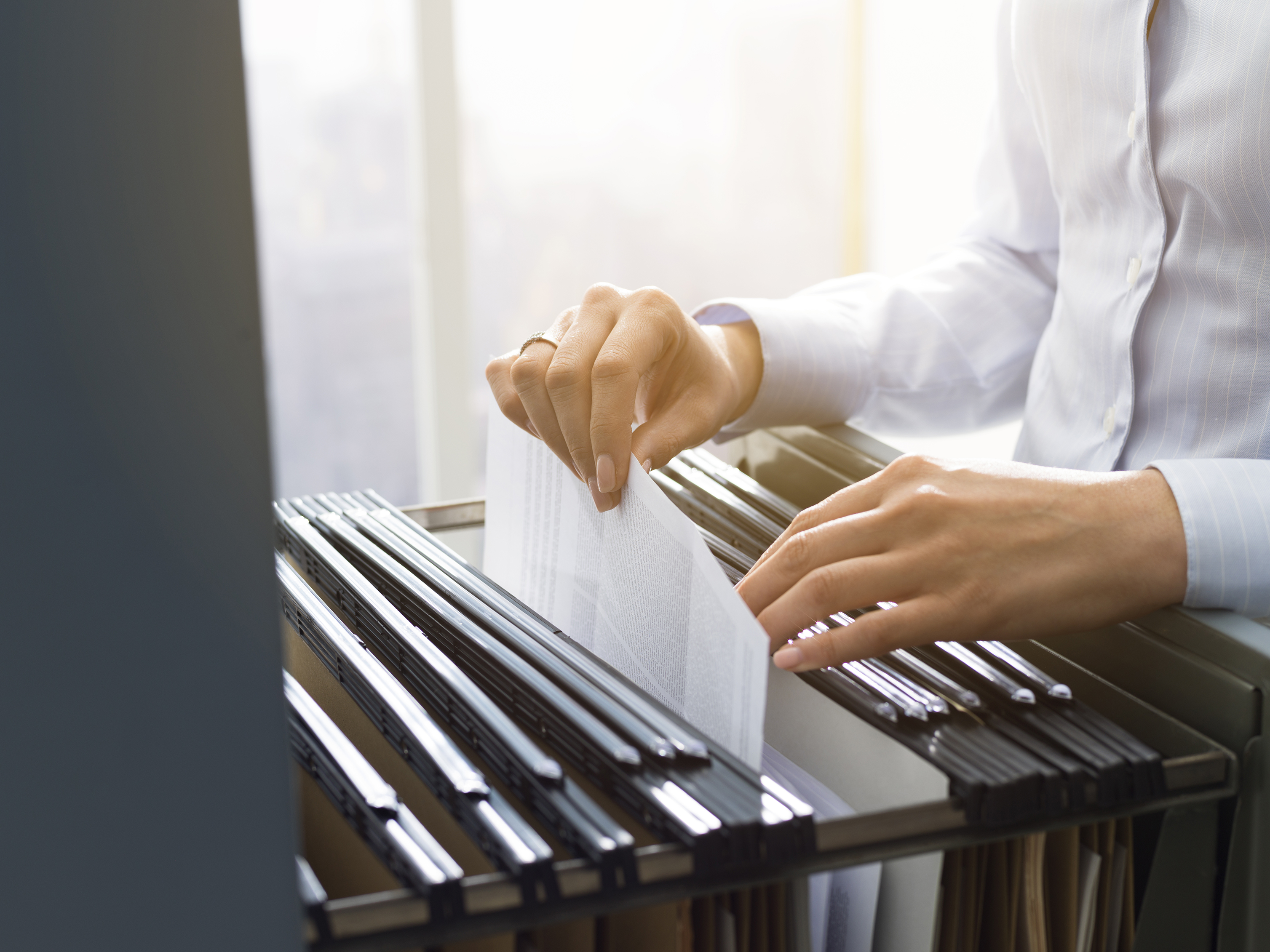 When and how do you submit reports?
Reports are due to our Department no later than December 31st of each year.
The Sections related to law enforcement will be embedded into the County report.
The website to access the collection system is: 
 Georgia Department of Audits and Accounts (ga.gov)
What can you expect from us?
Assistance for you and your staff to set up system login credentials;  
System demonstrations once the application has been updated for the new requirements;
Additional communications regarding reporting process;
Updated resource materials on our website; and
Timely responses to your questions:
immhelp@audits.ga.gov
Questions?
Thank You!

Jackie Neubert – Deputy Director 
neubertj@audits.ga.gov

Eric Moody – Manager
moodyen@audits.ga.gov